رفتار سازمانی پیشرفتهفرهنگ سازمانی
1
فرهنگ
کلمه فرهنگ ابتدا در بین علوم مردم شناسی به کار رفت و به صورت علمی اولین بار توسط تایلر به کار گرفته شد.
فرهنگ برای درک تغییر, کنترل و مقاومت در برابر تغییر جامعه, سازمانها و گروه های اجتماعی نقش اساسی دارد و بدون شک فراگیری فرهنگ یک کیفیت ضروری برای سازمانها تلقی می شود و هر چه فرهنگ قوی تر و بازار محور تر باشد نیاز کمتری به دستورالعمل ها و نمودارهای سازمانی احساس می شود .
فرهنگ
موفقیت سازمان
2
تعاریف فرهنگ
3
ویژگی های فرهنگ
4
مفهوم فرهنگ سازمانی
در دهه های گذشته تاکید بیش از حد به ساختار پیچیده ساختارهای سازمانی نشان داده است روش های ثابت پاسخگوی تغییر و تحول نیستند.
مفهوم فرهنگ سازمانی (گاهی به عنوان مفهوم شرکتی نامیده می شود ) در مطالعه سازمانها و مدیریت به طور روز افزونی اهمیت یافته و تعداد تحقیقات از سالهای دهه 1980 افزایش یافته است.
فرهنگ سازمانی به یک پدیده طبیعی که در همه سازمان ها رخ می دهد اشاره دارد در حالی که فرهنگ شرکتی بیشتر مدیریتگراست.
فرهنگ سازمانی برخورد متفاوتی با مدل های غیر قابل انعطاف سازمان دارد و برگشتی است از مرحله شناخت ریشه ای به رفتارها.
منظور از برگشت تاکید بر رفتارهاست و همچنین به دستیابی به ریشه ها و فلسفه های مناسب برای اداره سازمان ها و تغییر جهت دادن آنها اشاره دارد که می توان آنها را باور ها ؛ ارزش ها, هنجارها و در مجموع فرهنگ سازمانی نامید.  
فرهنگ سازمانی تلاش به اثربخشی سازمانی دارد و اثربخشی سازمانی برای مدیران اجرایی بسیار مفید است.
5
تعاریف فرهنگ سازمانی
www.parsdigishop.ir
6
نکات مشترک بین تعاریف مختلف
تاکید روی ارزش ها, باور ها, و انتظاراتی است که درون گروه و یا سازمان به اشتراک گذاشته می شود و به اعضا کمک می کنند که محیط خود را بشناسند و رفتار خود را بر اساس آن هدایت کنند و حتی ممکن است از دستور مدیر و یا سیستم های فرعی موجود در سازمان قدرت بیشتری داشته باشد.
www.parsdigishop.ir
7
عواملی که در ایجاد فرهنگ نقش دارند
فرهنگ سازمان
www.parsdigishop.ir
8
شیوه های آشنایی با فرهنگ سازمانی
www.parsdigishop.ir
9
شیوه های آشنایی با فرهنگ سازمانی
رسمی یا غیر رسمی
: ممکن است افراد تازه استخدام مستقیما در مشاغل خود قرار گیرند و آشنایی آنها با فرهنگ سازمانی در حین انجام وظیفه صورت می گیرد .(غیر رسمی)
ممکن است آشناسازی فرد با فرهنگ سازمانی به صورت جلسه معارفه و رسمی صورت گیرد و هر قدر جلسه معارفه رسمی تر باشد مدیریت در اجرای برنامه نقش موثرتری خواهد داشت .(رسمی)
www.parsdigishop.ir
10
فردی یا دسته جمعی
: اگر مدیریت فرآیند آشنا شدن فرد  را به صورت انفرادی به اجرا درآورد احتمال كم‌تری هست كه بتواند در مورد سازمان دیدگاه‌های همه جانبه یا هماهنگ را به فرد تازه وارد ارائه كند.
ولی اگر این برنامه ساختار غیررسمی داشته باشد، در آن صورت فرآیند آشناشدن فرد با فرهنگ سازمان به این صورت درمی‌آید كه؛ او به وجوه اختلاف خود با ديگران بیش‌تر توجه می‌كند.

                                : اگر برای انتقال فرد از سازمان یک جدول زمانبندی شده وجود داشته باشد پدیده انتقال به درون سازمان به صورت استاندارد در می آید و پدیده اطمینان تقویت خواهد شد؛ اما بر عکس اگر جدول زمانی متغیر باشد در این صورت مدیران متخصص و افراد کاربلد جذب سازمان می شوند.
دوره زمانی ثابت یا متغیر
www.parsdigishop.ir
11
با راهنما و بدون راهنما
: اگر یك عضو سازمان كه با نوع كار فرد تازه‌وارد آشنایی دارد او را هدایت و راهنمایی كند، فرد تازه استخدام شده با راهنمایی كسی كه به عنوان مربی یا الگو عمل می‌كند به عضويت سازمان درخواهد آمد و میزان تغییرات به پایین ترین حد می رسد. از سوی دیگر سازمان‌هایی كه اعضای خود را بدون الگو و راهنما می پذیرند، می‌خواهند كاركنانی خلاق و با ابتكار عمل داشته باشند.

                                            : برخي از سازمان‌ها مي‌كوشند تا ويژگي‌هايي را كه فرد با خود به سازمان مي‌آورد تأييد كنند ولي بيش‌تر سازمان‌ها در پي اين هستند كه نخست افراد تازه‌وارد را خرد كنند، هويت آن‌ها را از آنان بگيرند و سپس آن‌ها را به گونه‌اي كه باب ميلشان است بسازند.
تایید یا تکذیب
www.parsdigishop.ir
12
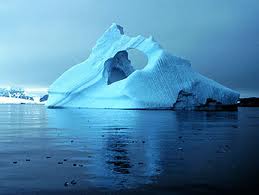 لایه های فرهنگ سازمانی از نظر ادگار شاین
به سادگی قابل دسترس هستند و می توانند شامل الگوهای رفتاری یا ساختارهایی باشند که الگوهای فعالیت را مشخص می کنند مانند نشان های شرکتی یا جانمایی  فیزیکی سازمان
تولیدات, نمادها,علایم و نشانه ها
این لایه به ارزش ها و اولویت های سازمانی مربوط می شود و این ارزش ها می تواند به هنجارهای رفتاری گروه یا اینکه چه رفتارهایی در گروه قابل قبول و چه 
رفتارهایی غیر قابل قبول اند اشاره داشته باشد این هنجار ها در سازمانهای بزرگ توسط مدیر ارشد و در سازمانهای کوچک توسط موسسین شکل می گیرد
عمیق ترین پایه فرهنگی است و این الگو ممکن است توسط اعضای سازمان شناخته شده نباشد و به دوره فشرده ای از تعامل, جهت آشکار سازی این الگو نیاز است این فرضیات رفتار سازمان را هدایت می کند و در برابر تغییرات مقاوم هستند مانند؛ 
ارزش ها, باورها
www.parsdigishop.ir
13
ویژگی فرهنگ سازمانی
در صورتی ‌كه, فرهنگ را سیستمی از استنباط مشترک اعضاء نسبت به یک سازمان بدانیم، یک سیستم از مجموعه‌ای از ویژگیهای اصلی تشكیل شده است كه سازمان به آنها ارج می‌نهد یا برای آنها ارزش قائل است. اين 10 ويژگی عبارتند از:
www.parsdigishop.ir
14
خلاقیت فردی
1-                    : میزان مسئولیت، آزادی عمل و استقلالی كه افراد دارند. 
2-                    : میزانی كه افراد تشویق می‌شوند تا ابتكار عمل به خرج دهند، دست به كارهای مخاطره‌آميز بزنند و بلند پروازی كنند.
3-                     : میزانی كه سازمان هدفها و عملكردهایی را كه انتظار می‌رود انجام شود، مشخص می‌نماید. 
4-                    : میزان یا درجه‌ای كه واحدهای درون سازمان به روش هماهنگ عمل می‌كنند. 
5-                      : میزان یا درجه‌ای كه مدیران با زیردستان خود ارتباط را برقرار می كنند، آنها را یاری می‌دهند و یا از آنها حمایت می‌كنند.
ریسک پذیری
رهبری
یکپارچگی
حمایت مدیریت
www.parsdigishop.ir
15
کنترل
6-                      : تعداد قوانین و مقررات و میزان سرپرستی مستقیمی كه مدیران بر رفتار افرادی اعمال می‌كنند.
7-                      : میزان یا درجه‌ای كه افراد، كل سازمان (و نه گروه خاص یا رشته‌ای كه فرد در آن تخصص دارد) را معرف خود می دانند.
8-                      : میزان یا درجه‌ای كه شیوه تخصیص پاداش (یعني افزایش حقوق و ارتقای مقام) بر اساس شاخصهای عملكرد كاركنان قرار دارد نه بر اساس سابقه، پارتی‌بازی و از این قبیل شاخصها.
9-                                  : میزان یا درجه‌ای كه افراد تشویق می شوند با تعارض بسازند و پذيرای انتقادهای آشكار باشند.
10-                      : میزان یا درجه‌ای كه ارتباطات سازمانی به سلسله مراتب اختیارات رسمی محدود می‌شود.
هویت
سیستم پاداش
سازش با پدیده تعارض
الگوی ارتباطی
www.parsdigishop.ir
16
انواع فرهنگ سازمانی از نظر رابینز
حاکم
: فرهنگ حاکم نمایانگر ارزش‌های اصولی است که اکثریت اعضای سازمان در آن‌ها مشترک یا سهیم هستند. وقتی که درباره فرهنگ سازمانی صحبت می‌کنیم مقصود و نظر ما فرهنگ حاکم است و آن یک زاویه بسیار باز یا دیدگاه جامعی است که از آنجا به فرهنگ سازمانی نگاه می شود که فرهنگ مزبور می‌تواند شخصیت متمایز به سازمان بدهد. 

                  :فرهنگ‌های فرعی در سازمان‌های بزرگ به وجود می‌آیند و بازتابی از مسائل، تجربیات یا شرایط مشابه و همانندی هستند که اعضای سازمان با آن‌ها روبرو می‌شوند.
فرعی
www.parsdigishop.ir
17
خرده فرهنگ چیست؟
هر سازمانی علیرغم داشتن فرهنگ یکپارچه دردرون خود دارای چند فرهنگ می باشد و حدود پراکنده ای دارد که از تقسیمات رسمی سازمانی پیروی نمی کند که با توجه به روابط غیر رسمی شکل می گیرد.
اين خرده فرهنگ‌ها می‌توانند هم در سطح افقی و هم در سطح عمودی سازمان شكل بگیرند.
www.parsdigishop.ir
18
فرهنگ سازمانی از نگاهی دیگر
مکانیکی
: باورهای مشترک بیشترمتوجه ساختارهای رسمی،قوانین ومقررات،دستورالعملها و روشهای استاندارد است.

                  :باورهای مشترک عمدتا برساختارهای غیررسمی و بیشتر تاکیدها بر نتیجه وعملکرد است نه بر وسیله و ابزارکار.
ارگانیکی
www.parsdigishop.ir
19
مدیریت فرهنگ سازمانی
مدیریت فرهنگ سازمان را می توان بصورت شناخت و استفاده بهینه از فرهنگ موجود، تغییر یا تضعیف باورها و هنجارهای ناخواسته، تقویت باورها، ارزش وهنجارهای خواسته و تثبیت فرهنگ مطلوب خلاصه نمود. دیویس فرهنگ را در واژه باور خلاصه نمود و آن را به دو دسته زیر تقسیم بندی کرد:
استراتژیک (چه باید باشد) : باورهای راهبردی ریشه ها و اصولی هستند که شرکتها بر اساس آنها ساخته می شوند و فلسفه وجودی موسسه راتشکیل می دهند و به عنوان یک هدف بنیادی شکل می گیرند
 باورهای مربوط به امور خارج سازمانی؛درزمینه اینکه چگونه باید کسب و کار را هدایت کرد.
 باورهای مربوط به اموردرون سازمانی؛مثلاچگونه می توان مدیریت کرد و سازمان را به پیش برد . 
عملیاتی( چه هست): سازمانها باورهای مشترک اکثریت کارکنان سازمانها را مطرح می کند که جزو فرهنگ واقعی سازمان به حساب می آیند؛ ولی نباید آنها را با باورهای راهنما اشتباه گرفت و آنها منشا رفتارهایی هستند که افراد به طور روزانه از خود نشان می دهند.
www.parsdigishop.ir
20
ارتباط فرهنگ با محیط و استراتژی سازمان(دانیل دنیسون)
www.parsdigishop.ir
21
استراتژی فرهنگ سازمانی از نظر هریسون
انعطاف پذیر                                 دارای ثبات
توجه به داخل                             توجه به خارج
www.parsdigishop.ir
22
نقش فرهنگ سازمانی
www.parsdigishop.ir
23
فرهنگ  قوی سازمانی
فرهنگ قوی سازمانی تاثیر قابل ملاحظه و چشمگیری در انجام کار و بهره وری دارد و مقصود از فرهنگ قوی سازمانی آن است که بیشتر مدیران و کارکنان در ارزش ها و روش های انجام کار سهیم هستند.
دلایل انجام کار خوب و قابل قبول با وجود فرهنگ قوی سازمانی
www.parsdigishop.ir
24
نکاتی در مورد فرهنگ قوی سازمانی
قوانین و مقررات می توانند در سازمان نظم برقرار کنند و به رفتارها ثبات و دوام رویه بدهند.
 با توجه به آن چه که گفته شد می توان گفت که یک فرهنگ قوی می تواند جایگزین قوانین و مقررات رسمی سازمان گردد.
مزیت فرهنگ قوی نسبت به قوانین و مقررات این است که یک فرهنگ قوی بدون نیاز به اسناد مکتوب همان نقش قوانین و مقررات را ایفا می کند.
در واقع فرهنگ قوی ومقررات دو جاده متفاوت هستند که یک مقصد نهایی مشترک ختم می شوند.
www.parsdigishop.ir
25
آثار فرهنگ قوی سازمانی
www.parsdigishop.ir
26
نقش رهبری در فرهنگ سازمانی
رهبر جدید, اغلب رویکرد جدیدی به فرهنگ دارد , رهبران در سطوح مختلف سازمان روی مراسم سازمانی مختلف کنترل و نفوذ دارند (ترایس و بیر 1993) مانند مراسم پیشرفت یک فعالیت آشکار و علنی که موقعیت فرد را بهبود می بخشد مانند برنامه جایزه کارمند برتر
در سطوح ارشد رهبران دارای ویژگی فرهمندی هستند و توانایی رهبر تبدیلی را برای سازمان دارند و رهبر علاوه بر خلق بینش مسئول مدون سازی آن بینش و مدل سازی نقش جهت تاثیر گذاری روی دیگران است.
شاین معتقد است: نیاز به انواع گوناگونی از مدیریت فرهنگی در مراحل مختلف وجود دارد و مسائل راهبردی مختلف , موجب تمرکز روی ابعاد فرهنگی می شود.
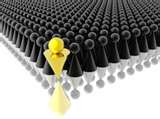 www.parsdigishop.ir
27
عواملی که باعث حفظ و نگهداری فرهنگ سازمانی می شود از نظر استیفن رابینز
حفظ و نگهداری فرهنگ سازمانی
مدیریت عالی سازمان
جامعه پذیری
گزینش
مرحله رویایی
مرحله تحول جامع
پیش از ورود
www.parsdigishop.ir
28
گزینش
: هدف گزینش این است كه افرادی شناسایی و استخدام شوند كه برای انجام موفقیت‌آمیز كار مورد نظر دانش، اطلاعات، مهارت و توانایی های لازم را داشته باشند.
                       : مدیران ارشد از طریق گفتار و كردار، هنجارها و معیارهایی را ارائه می‌كنند كه دست به دست می‌شود و پس از طی سلسله مراتب به همه جای سازمان می‌رسد.
                      : مسئله مهم این است كه افراد با فرهنگ سازمان خو بگیرند و آن را رعایت نمایند. اگر افراد با فرهنگ سازمان آشنا نباشند پس از استخدام موجب مخدوش شدن باورها و عاداتی می‌شود كه در سازمان رایج است. پذیرش و رعایت فرهنگ سازمانی را جامعه‌پذیری كاركنان می‌نامند.
مدیریت عالی سازمان
جامعه پذیری
www.parsdigishop.ir
29
درصورتی ‌كه مرحلۀ تحول جامع به ‌طور موفقیت‌آمیز انجام شود، بر میزان تعهد فرد به سازمان و بازدهی وی اثر مثبت خواهد گذاشت و میل او به رفتن از سازمان را كاهش می‌دهد.
www.parsdigishop.ir
30
عملکرد شغلی چیست؟

عملکرد پیامدی از تأثیر متقابل توانایی و انگیزش است. افراد اگر صرفاً توانایی و انگیزش لازم را داشته باشند، کارهای خود را خوب انجام می دهند. عملیات سازمانی و شرایط شغلی می توانند این ویژگی های فردی را افزایش دهند وبه رفع موانعی که در عملکرد شغلی دخالت دارند، کمک کنند.

 توانایی و انگیزش می توانند به عملکرد منتهی شوند، اما موانع سازمانی می تواند آنها را مهار کند. عملکرد شغلی خوب به توانایی و انگیزه نیاز دارد . بازدارنده های سازمانی، مانند آموزش ضعیف می تواند در عملکرد شغلی خوب مداخله کند(اسپکتور،2006؛به نقل از محمدی،1387). بنابراین توجه به این نکته ضروری است که داشتن توانایی و انگیزۀ بالا عملکرد شغلی را تضمین نمی کند؛ و برای ارتقای عمکرد شغلی کارکنان فراهم نمودن شرایط شغلی مناسب و از میان برداشتن موانع سازمانی از اهمیت فراوانی برخوردار می باشد
www.parsdigishop.ir
31
منابع
رادمن ، تام . ویلکینسون ، آدریان (2006). مدیریت منابع انسانی پیشرفته . ج 1. ترجمه میرعلی سید تقوی و امیر ختایی(1388) .- تهران: مهکامه
مدیریت رفتار سازمانی تالیف دکتر فرزاد فخیمی (1386) (هسستان)

www.amdt.blogfa.com

www.parsigold.com

www.iricap.com

www.bazaryaby.blogsky.com

www.pardismba.persiangig.com
www.parsdigishop.ir
32
پایان
www.parsdigishop.ir
33